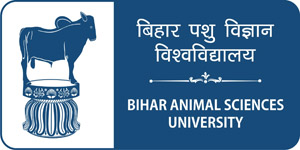 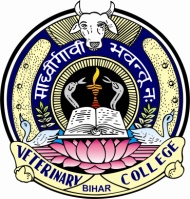 GALACTOPOIESISDr Pramod KumarBihar Veterinary CollegeBihar Animal Sciences University Patna
Progesterone and estrogen stimulate proliferation of secretory tissues. In vivo, sequential addition of insulin, glucocorticoid and prolactin leads to biosynthesis of casein and lactose. Progesterone inhibits differentiation of secretory cells. Sensitivity of individual cells to progestational inhibition may decrease variably which may be interdependent upon relative increases in estrogen, prolactin, corticoids and growth hormone to cause asynchronies at calving.
Galactopoiesis (maintainance of lactation)
Prolactin
GH
Cortisol
PTH
Insulin
Oxytocin
Ejection of Milk: Oxytocin
Milk let down reflex or suckling reflex
Neuroendocrine reflex
spinal cord
Suckling of teats
Afferent conduction of APs
Contraction of the myoepithelial cells
Ejection of milk
Oxytocin
secretion
hypothalamus
Prolactin
secretion
Increase milk in the alveoli
Role of hormones
Estrogen & Progesterone specific effect of both these hormones is to inhibit the actual secretion of milk

Prolactin: stimulates milk production

Oxytocin: stimulates milk release

Human chorionic somatomammotropin: lactogenic properties and support action of prolactin